DICYaygın Damar İçi Pıhtılaşması
Dr.Engin KELKİTLİ
Yaygın intravasküler pıhtılaşma (DIC) 

tüketim koagülopatisi 
defibrilasyon sendromu 

tromboz ve kanamaya neden olma potansiyeli olan sistemik bir süreçtir.
Normal hemostasis ensures formation of a blood clot at the site of vessel injury, followed by resolution of the clot to allow tissue repair.
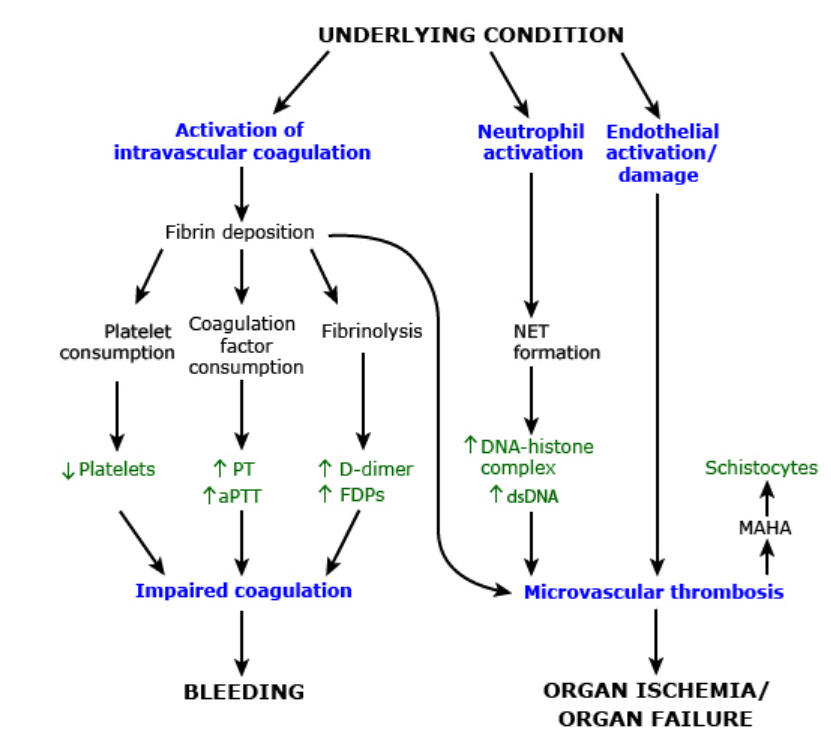 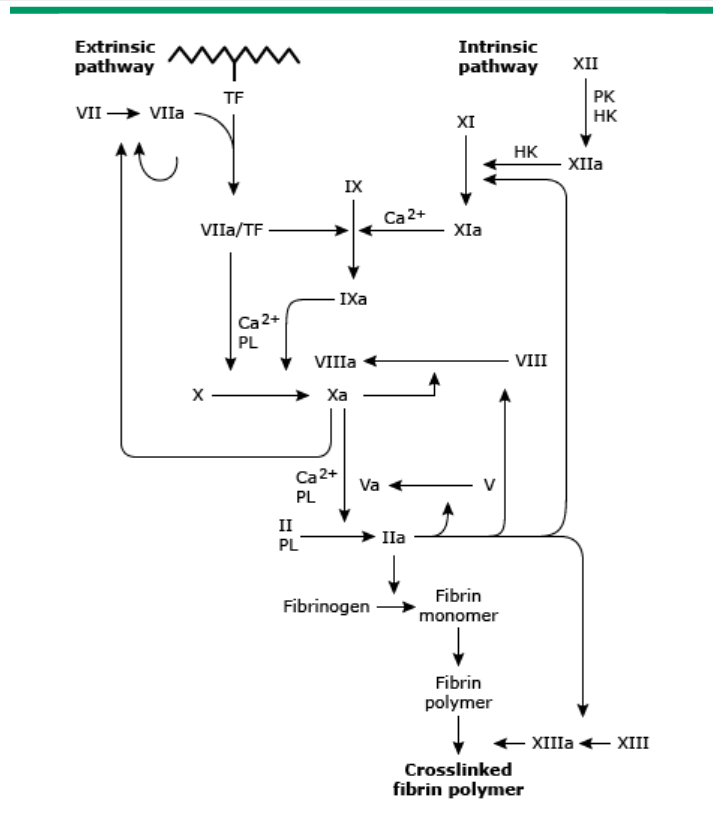 I. Fibrinolizin aktivasyonu
II. Doğal antikoagülasyonun baskılanması
III. Trombin oluşumunda artma
IV. İnflamatuvar sistemin aktivasyonu
[Speaker Notes: In DIC, the processes of coagulation and fibrinolysis become abnormally (and often massively) activated, leading to ongoing coagulation and fibrinolysis.
A typical sequence of events includes as you see]
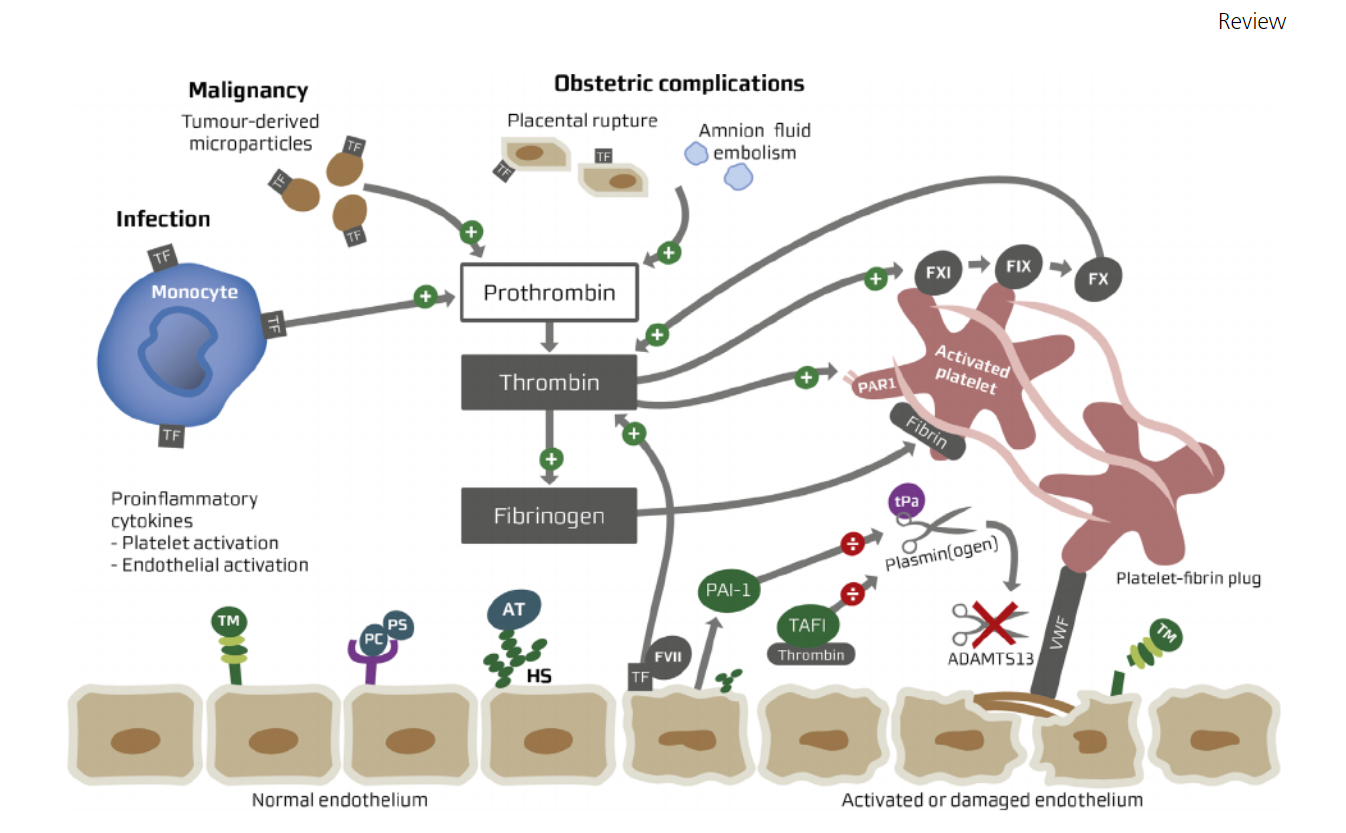 Procoagulant exposure
Kan, normalde korunduğu doku faktörü (TF) gibi bir veya daha fazla prokoagülana maruz bırakılır. Bu prokoagülanların kaynakları ve bileşenleri, altta yatan duruma bağlıdır.
Travmada vasküler endotelyum ve dokulara verilen hasar, prokoagülan enzimlerin veya fosfolipidlerin salınmasına neden olabilir.
Lipopolisakkaritler gibi bazı bakteriyel ürünler pıhtılaşmayı aktive edebilir.
Meningokokal sepsiste dolaşımda TF içeren mikropartiküller bulunur.
Nötrofiller, prokoagülan özelliklere sahip nötrofil hücre dışı tuzaklarının (NET'ler) oluşumuna katkıda bulunabilir.
Kanser prokoagülan "genel olarak kanser hücreleri tarafından üretilen TF'ye atıfta bulunur. Ayrıca bazı müsinöz tümörler tarafından üretilen ve faktör X'i aktive edebilen plasenta tarafından üretilen bir proteolitik enzim olabilir.
[Speaker Notes: As examples:]
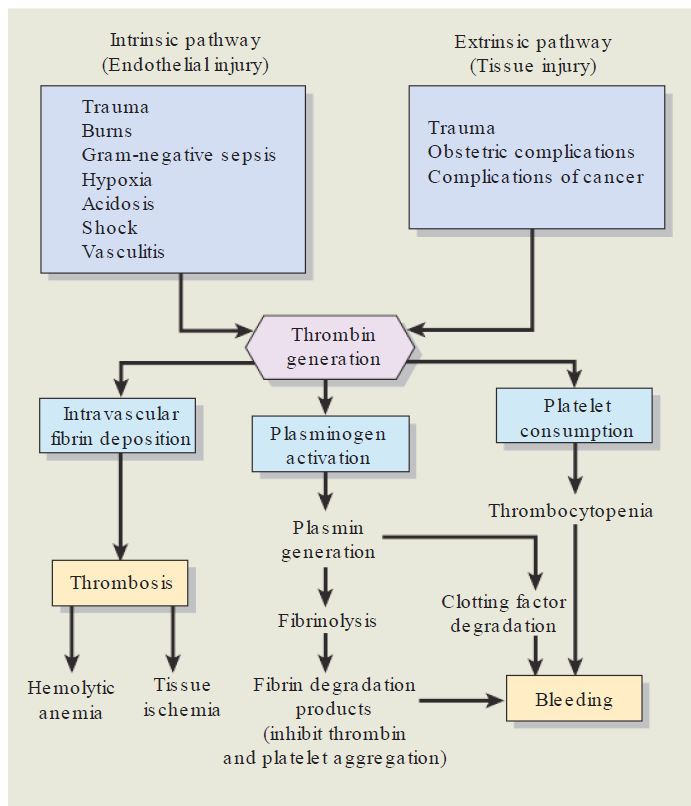 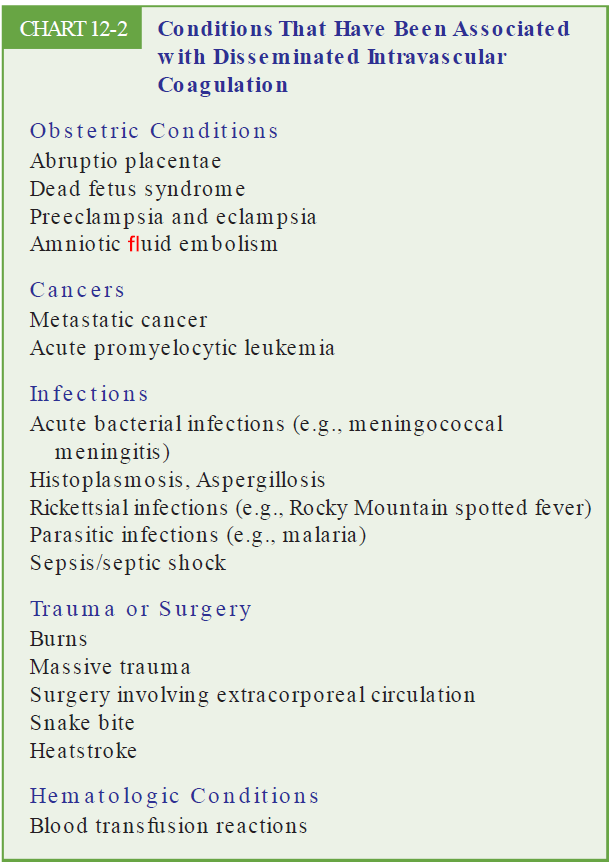